Αθήνα
Τετάρτη, 1 Φεβρουαρίου 2017

Ηλεκτρονικό σεμινάριο, webinar
«Χρηματοδοτικά μοντέλα για την ενεργειακή ανακαίνιση δημοτικών κτηρίων σε κτήρια σχεδόν Μηδενικής Ενεργειακής Κατανάλωσης (ΣΜΕΚ)»
ΕΜΠΕΙΡΙΑ ΥΛΟΠΟΙΗΣΗΣ ΣΥΜΒΑΣΕΩΝ ΕΝΕΡΓΕΙΑΚΗΣ ΑΠΟΔΟΣΗΣ (ΣΕΑ) ΣΤΟN ΔΗΜΟΣΙΟ ΤΟΜΕΑ ΣΤΗΝ ΕΛΛΑΔΑ
Γιακουμή Αργυρώ
MSc Φυσικός, 
Τμήμα Ανάλυσης Ενεργειακής Πολιτικής
ΚΑΠΕ
2/18
Περιεχόμενα
Νομοθεσία για Συμβάσεις Ενεργειακής Απόδοσης (ΣΕΑ)
Διαγωνιστική διαδικασία ΣΕΑ στο Δημόσιο
Εφαρμογή ΣΕΑ στο κτίριο του ΚΑΠΕ
3/18
Νομοθεσία για ΣΕΑ
ΕΥΡΩΠΑΪΚΗ & ΕΘΝΙΚΗ ΝΟΜΟΘΕΣΙΑ

2006/32/ΕΚ: Οδηγία για την ενεργειακή απόδοση κατά την τελική χρήση και τις ενεργειακές υπηρεσίες
Ν. 3855/2010

- Ορίζονται μεταξύ άλλων, οι Συμβάσεις Ενεργειακής Απόδοσης (ΣΕΑ) και οι Επιχειρήσεις   Ενεργειακών Υπηρεσιών (ΕΕΥ). 

2012/27/ΕΚ: Οδηγία για την ενεργειακή απόδοση
Ν.4342/2015
4/18
Νομοθεσία για ΣΕΑ
Σύμφωνα με το άρθρο 3 παρ. 27 του ν. 4342/2015, Σύμβαση ενεργειακής απόδοσης (ΣΕΑ) είναι η:
«συμβατική συμφωνία που καταρτίζεται μεταξύ του δικαιούχου και του παρόχου ενεργειακών υπηρεσιών, η οποία επαληθεύεται και παρακολουθείται καθ’ όλη τη διάρκεια ισχύος της σύμβασης, στο πλαίσιο της οποίας πραγματοποιούνται πληρωμές για επενδύσεις (έργο, προμήθεια ή υπηρεσία) για μέτρα βελτίωσης της ενεργειακής απόδοσης, οι οποίες συνδέονται με ένα συμβατικώς συμφωνηθέν επίπεδο βελτίωσης της ενεργειακής απόδοσης ή με άλλο συμφωνηθέν κριτήριο ενεργειακής απόδοσης, όπως η εξοικονόμηση χρημάτων».

Τόσο με τον ν. 3855/2010 όσο και με το ν. 4342/2015, ΣΕΑ είναι η συμβατική συμφωνία που καταρτίζεται εγγράφως μεταξύ του δικαιούχου και της ΕΕΥ με αντικείμενο την εφαρμογή μέτρων βελτίωσης της ενεργειακής απόδοσης.
ΕΡΩΤΗΜΑΤΑ
Το νομοθετικό πλαίσιο επιτρέπει ΣΕΑ στο δημόσιο τομέα;
Ποια διαδικασία προκήρυξης πρέπει να ακολουθηθεί;
5/18
Νομοθετικό πλαίσιο για δημόσιες συμβάσεις
Εφαρμογή ΣΕΑ στο Δημόσιο Τομέα  προκήρυξη ΣΕΑ
σήμερα
6/18
Νομοθετικό πλαίσιο για δημόσιες συμβάσεις
Η πρόσφατη νομοθεσία περί Δημοσίων Συμβάσεων, Νόμος 4412/2016, δεν κάνει ξεχωριστή μνεία στις Συμβάσεις Ενεργειακής Απόδοσης (ΣΕΑ). 

Η διαδικασία προκήρυξης ΣΕΑ δεν μπορεί εκ των πραγμάτων  να αποτελέσει μία εντελώς νέα διαδικασία. 

Χρησιμοποιούμε τα διαθέσιμα εργαλεία που δίνει ο Νόμος 4412/2016. 



Συνδυασμός στοιχείων ώστε να συμπεριληφθούν στην Προκήρυξη εκείνες οι παράμετροι που θα καταστίσουν μία σύμβαση Σύμβαση Ενεργειακής Απόδοσης. 

Αυτές οι παράμετροι είναι κατά κύριο λόγο οι εξής:

Απαίτηση για προδιαγραφή αποτελέσματος και εγγύησης εξοικονόμησης ενέργειας
Απαίτηση για Πρόγραμμα μέτρησης και επαλήθευσης της εξοικονόμησης, 
Υπηρεσίες συντήρησης 
Τμηματική πληρωμή του τιμήματος σε βάθος χρόνου.
7/18
Διαγωνιστική διαδικασία για ΣΕΑ στο Δημόσιο
ΕΡΩΤΗΜΑΤΑ
Το νομοθετικό πλαίσιο επιτρέπει ΣΕΑ στο δημόσιο τομέα;
Ποια διαδικασία προκήρυξης πρέπει να ακολουθηθεί;
Το νομοθετικό πλαίσιο δεν απαγορεύει την εφαρμογή ΣΕΑ στο δημόσιο, αλλά δεν κάνει και κάποια ξεχωριστή ρύθμιση.

Πρέπει να επιλεγεί μία από τις διαθέσιμες διαδικασίες του ν. 4412/2016:
Έργο, Υπηρεσία ή Προμήθεια;
Ανταγωνιστικός Διάλογος, Διαδικασία με διαπραγμάτευση
Ανοιχτή, κλειστή διαδικασία
8/18
Προτεινόμενη Διαγωνιστική διαδικασία για ΣΕΑ
Μεικτή σύμβαση προμήθειας και υπηρεσίας. 

το έργο (με την έννοια του Δημόσιου έργου) ακολουθηθεί μία πολύ συγκεκριμένη διαδικασία που δεν 	δίνει χώρο για να συμπεριληφθούν τα χαρακτηριστικά που πρέπει να έχει η ΣΕΑ.

Ανοιχτή διαδικασία: Για απλές περιπτώσεις (π.χ. φωτισμός). 

Ανταγωνιστικός Διάλογος: Για πιο σύνθετα έργα όπου δεν είναι δυνατόν η Αναθέτουσα Αρχή να έχει προσδιορίσει επακριβώς την τεχνική λύση.

Δίνει τη δυνατότητα να προσδιοριστούν οι βέλτιστες τεχνικές λύσεις που θα οδηγούν στη μεγαλύτερη εξοικονόμηση.

Ένα από τα οφέλη της ΣΕΑ είναι ότι ο δημόσιος φορέας εκμεταλλεύεται την εμπειρία της ΕΕΥ σε τεχνικά θέματα. Όταν χρησιμοποιείται ο ανταγωνιστικός διάλογος αυτό γίνεται πράξη.

Διαφορετικά η τεχνική υπηρεσία πρέπει να έχει προσδιορίσει την τεχνική λύση που θα προκηρύξει.

Κριτήριο κατακύρωσης: πλέον συμφέρουσα από οικονομικής άποψης προσφορά, από πλευράς βέλτιστης σχέσης ποιότητας – τιμής.

Μπορεί να συνεκτιμηθούν παράγοντες όπως: 
ποσοστό εγγυημένης εξοικονόμησης
επέκταση εγγύησης
πρόγραμμα συντήρησης

Σταθερές ετήσιες πληρωμές για όσο διαρκεί η ΣΕΑ.

Βάση Αναφοράς & Μεθοδολογία Μ&Ε από την Αναθέτουσα Αρχή.
9/18
Διαγωνιστική διαδικασία
Μεικτή Σύμβαση Υπηρεσίας & Προμήθειας

Η προκήρυξη έχει ως αντικείμενο:
Την παροχή υπηρεσιών για τον προσδιορισμό των ενεργειακών παρεμβάσεων που θα επιφέρουν ενεργειακή αναβάθμιση στο κτίριο ΧΧΧΧ. Συγκεκριμένα τη σύνταξη μελέτης σκοπιμότητας που θα περιγράφει τόσο την υπάρχουσα κατάσταση και τις υφιστάμενες καταναλώσεις όσο και τις προτεινόμενες παρεμβάσεις στους τομείς: π.χ. Φωτισμός, Ψύξη-Θέρμανση, Αυτοματισμοί, προκειμένου το κτίριο να αναβαθμιστεί ενεργειακά και να επιτευχθεί ποσοστό εξοικονόμησης ενέργειας τουλάχιστον 30%.

Την προμήθεια & εγκατάσταση του απαραίτητου εξοπλισμού για την ενεργειακή αναβάθμιση του κτιρίου όπως προσδιορίστηκε στη μελέτη σκοπιμότητας
Την παροχή υπηρεσιών για:
	α) τη λειτουργία και συντήρηση των νέων εξοπλισμών για το 	χρόνο ισχύος της σύμβασης
	β) την εκπαίδευση του τεχνικού προσωπικού και των χρηστών του 	κτιρίου
	γ) την μέτρηση & επαλήθευση της εξοικονομούμενης ενέργειας
Προδιαγραφή αποτελέσματος
10/18
Διαφορές μεταξύ ΣΕΑ & τυπικής σύμβασης
Χρονική διάρκεια, τρόπος πληρωμής, ρήτρες επίτευξης εξοικονόμησης
Τυπική Σύμβαση (διάρκεια π.χ. 3 μήνες, όπου ο ανάδοχος εγκαθιστά τον εξοπλισμό και πληρώνεται μία και έξω)
ΣΕΑ (θα έχει μεγαλύτερη διάρκεια π.χ. 3 – 5 έτη). Ο ανάδοχος εγκαθιστά τον εξοπλισμό μέσα σε 3 μήνες αλλά πληρώνεται τμηματικά για όσο διαρκεί η ΣΕΑ.
Στην τυπική σύμβαση δεν υπάρχει προδιαγραφή αποτελέσματος
Στη ΣΕΑ ο ανάδοχος εγγυάται ότι τα μέτρα ενεργειακής βελτίωσης που εφάρμοσε επιφέρουν συγκεκριμένο ποσοστό εξοικονόμησης ενέργειας, διαφορετικά υπάρχει οικονομική ρήτρα

Σχέδιο μέτρησης & επαλήθευσης της εξοικονόμησης ενέργειας (σύμφωνα με διεθνή πρότυπα π.χ. IPMVP)
Κατανάλωση Βάσης (baseline) και προσδιορισμός παραμέτρων που επηρεάζουν την κατανάλωση.
11/18
ΤΟ ΕΡΓΟ
Τίτλος έργου:«Υποστήριξη και παρακολούθηση της πιλοτικής εφαρμογής έργων βελτίωσης ενεργειακής απόδοσης σε δημόσια κτίρια από Επιχειρήσεις Ενεργειακών Υπηρεσιών»
Διάρκεια: 2011 – 2016
Φορέας Συντονισμού Υλοποίησης του Έργου: ΚΑΠΕ 
ΕΣΠΑ 2007 – 2013
Άξονας Προτεραιότητας 1 «Προστασία Ατμοσφαιρικού Περιβάλλοντος και Αστικές Μεταφορές - Αντιμετώπιση Κλιματικής Αλλαγής-Ανανεώσιμες Πηγές Ενέργειας», Επιχειρησιακό Πρόγραμμα «Περιβάλλον και Αειφόρος Ανάπτυξη», του Ταμείου Συνοχής.
Βασικός σκοπός:
πιλοτικές εφαρμογές ΣΕΑ σε επιλεγμένα κτίρια του δημοσίου 
εντοπισμός τεχνικών, διαδικαστικών και νομοθετικών παραμέτρων και προϋποθέσεων για την υλοποίηση αυτού του είδους των συμβάσεων και έργων
ανάπτυξη της αγοράς των ενεργειακών υπηρεσιών
τυποποίηση διαδικασιών
12/18
Παράδειγμα εφαρμογής ΣΕΑ – Το κτίριο του ΚΑΠΕ
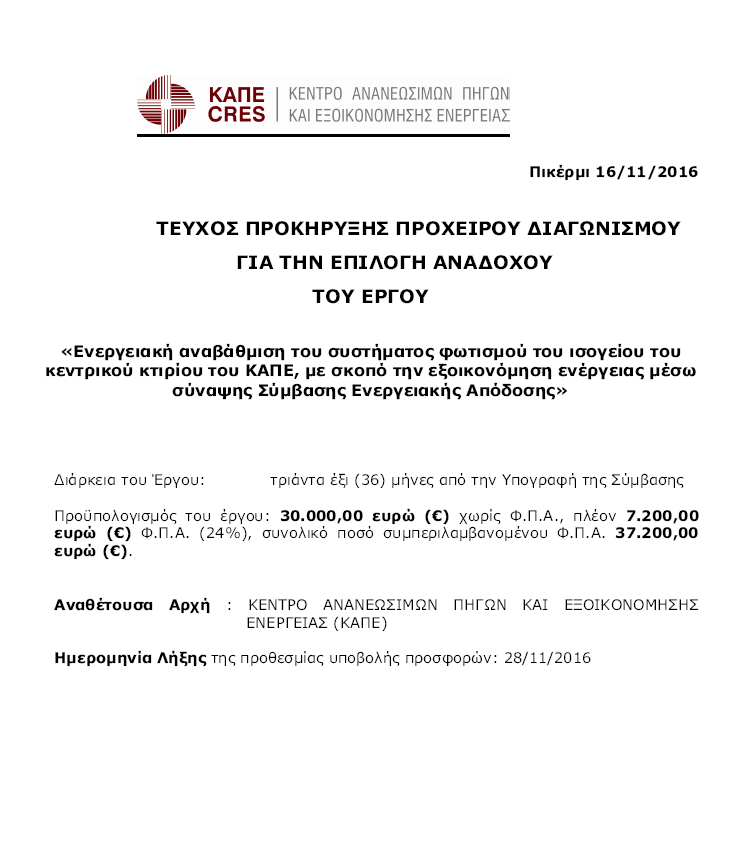 13/18
Παράδειγμα εφαρμογής ΣΕΑ – Το κτίριο του ΚΑΠΕ
Σκοπός  - Αντικείμενο 

Το ΚΑΠΕ επιθυμεί την ενεργειακή αναβάθμιση του συστήματος φωτισμού του ισογείου του κεντρικού κτιρίου του, με τοποθέτηση νέων φωτιστικών υψηλής ενεργειακής απόδοσης και αυτοματισμών με αισθητήρες παρουσίας και dimming στους χώρους γραφείων και αισθητήρες παρουσίας στους κοινόχρηστους χώρους. 


Απώτερος σκοπός είναι τόσο η βελτίωση της ποιότητας φωτισμού του ισογείου του κεντρικού κτιρίου όσο και η επίτευξη εξοικονόμησης ενέργειας. Ελάχιστη απαίτηση αποτελεί η επίτευξη μείωσης ισχύος του συστήματος φωτισμού τουλάχιστον κατά 30% που θα οδηγήσει σε αναμενόμενη εξοικονόμηση ενέργειας τουλάχιστον 30% επί της κατανάλωσης φωτισμού. 


Η παρούσα προκήρυξη έχει ως αντικείμενο:
Τον ακριβή προσδιορισμό της τεχνικής λύσης για την ενεργειακή αναβάθμιση του συστήματος φωτισμού του ισογείου του κεντρικού κτιρίου του ΚΑΠΕ.
Αποξήλωση των υπαρχόντων φωτιστικών σωμάτων και άλλων διατάξεων (αν απαιτείται), αποκομιδή/ανακύκλωση τους σύμφωνα με την κείμενη νομοθεσία.
Την προμήθεια και εγκατάσταση του απαραίτητου εξοπλισμού όπως προσδιορίστηκε από την τεχνική προσέγγιση του Αναδόχου και τις απαιτήσεις της προκήρυξης. ΄
Τη συντήρηση του συστήματος φωτισμού για το χρόνο ισχύος της σύμβασης.
Τη Μέτρηση & Επαλήθευση (Μ&Ε) της εξοικονόμησης ενέργειας και μείωσης ισχύος.
Όλα τα παραπάνω σύμφωνα με τις απαιτήσεις της παρούσης είναι υποχρέωση του ανάδοχου και περιλαμβάνονται στο συμβατικό τίμημα.
14/18
Παράδειγμα εφαρμογής ΣΕΑ – Το κτίριο του ΚΑΠΕ
Συνοπτικό διαγωνισμός, μεικτής σύμβασης προμήθειας και υπηρεσίας.
Γενικά σημεία της προκήρυξης

Ο ανάδοχος προτείνει επακριβώς τη λύση, η αναθέτουσα αρχή δίνει το πλαίσιο
Εκπόνηση φωτοτεχνικής μελέτης η οποία αποδεικνύει ότι η προτεινόμενη παρέμβαση στο σύστημα φωτισμού ικανοποιεί το πρότυπο CEN Standard EN12464−1.
Διάρκεια 3 έτη
Σταδιακή Αποπληρωμή
Εγγυημένο ποσοστό εξοικονόμηση ενέργειας (κατ΄ ελάχιστο 30%)
Μέθοδος Μέτρησης & Επαλήθευσης της εξοικονόμησης
Οικονομική Ρήτρα σε περίπτωση που δεν επιτυγχάνεται η συμφωνημένη εξοικονόμηση ενέργειας (αποζημίωση εξισορρόπησης της διαφοράς)
Συντήρηση από τον Ανάδοχο για τα τρία έτη της ΣΕΑ
15/18
Παράδειγμα εφαρμογής ΣΕΑ – Το κτίριο του ΚΑΠΕ
Βασικά σημεία προκήρυξης
Ελάχιστες προϋποθέσεις συμμετοχής
Εμπειρία (να έχει ολοκληρώσει με επιτυχία τουλάχιστον δύο έργα σε σχετικό αντικείμενο)
Οικονομική επάρκεια (Ο ετήσιος κύκλος εργασιών των τριών (3) τελευταίων διαχειριστικών χρήσεων να είναι κατά μέσο όρο μεγαλύτερος σε ποσοστό 120% επί του προϋπολογισμού του διαγωνισμού ) 
Επιτόπια επίσκεψη στις εγκαταστάσεις του ΚΑΠΕ ώστε να λάβει πλήρη γνώση των ειδικών τοπικών συνθηκών.
16/18
Παράδειγμα εφαρμογής ΣΕΑ – Το κτίριο του ΚΑΠΕ
Αναθέτουσα Αρχή :
Ορισμός Baseline 
Ορισμός μεθόδου Μέτρησης και Επαλήθευσης
Ορισμός απαιτήσεων για συντήρηση
Ορισμός της συμβατικής εγκατάστασης (π.χ. ισόγειο κεντρικού κτιρίου) 
Ορισμός πλαισίου της προτεινόμενης λύσης (π.χ. Dimming Και αισθητήρες παρουσίας στους χώρους γραφείων και αισθητήρες παρουσίας στους διαδρόμους)


Μέθοδος Α και Β, IPMVP Volume I EVO 10000 – 1:2012
Baseline: 24.144kWh/ έτος
Μείωση ισχύος 65%
Η αναμενόμενη εξοικονόμηση ενέργειας θα είναι ακόμη μεγαλυτερη
17/18
Παράδειγμα εφαρμογής ΣΕΑ – Το κτίριο του ΚΑΠΕ
Αξιολόγηση προσφορών

Κατά το στάδιο της Τελικής Αξιολόγησης, υπολογίζεται η συνολική βαθμολογία των προσφορών και πραγματοποιείται η κατάταξή τους κατά φθίνουσα τάξη με βάση τον παρακάτω τύπο: 
 
Fj= 0,30 X Tj + O,60 X Oj + 0,10 x Νj
 
όπου : 
 
Fj: η συνολική βαθμολογία της πρότασης j
Τj: η βαθμολογία Τεχνικής Προσφοράς της πρότασης j 
Οj : η βαθμολογία του κριτηρίου της οικονομικής προσφοράς για την πρόταση j
Νj: η βαθμολογία του κριτηρίου Εj της απλής περιόδου αποπληρωμής για την πρόταση j

Όπου:
Nj = 100+ [10*(Εmax - Ej) / (Emax - Emin)]
όπου : 
 
Εj: το κριτήριο της απλής περιόδου αποπληρωμής της πρότασης j
Εmin: η χαμηλότερη περίοδος αποπληρωμής από όλες τις προσφορές 
Εmax: η υψηλότερη περίοδος αποπληρωμής από όλες τις προσφορές 
Εj = Kj/(Πj x 24.144kWh/έτος x 0,15€/kWh)

Με τις παραδοχές: 
24.144kWh/ έτος: η ετήσια κατανάλωση βάσης του συστήματος φωτισμού του ισογείου (βλέπε Μέρος Β, αρ. 5. «Πραγματικές μετρήσεις ηλεκτρικής κατανάλωσης»)
0,15€/kWh : η τιμή ηλεκτρικής ενέργειας (θεωρείται σταθερή καθ’ όλη τη διάρκεια της ΣΕΑ).

Η αξιολόγηση των προσφορών θα στηριχθεί αποκλειστικά και μόνο στα ανωτέρω κριτήρια. 
Αν μία προσφορά παρουσιάζει Εj>12 έτη απορρίπτεται.
18/18
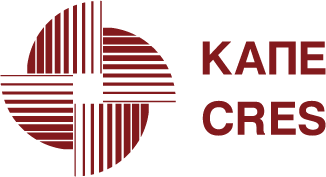 Ευχαριστώ για την προσοχή σας!

Γιακουμή Αργυρώ
Κέντρο Ανανεώσιμων Πηγών & Εξοικονόμησης Ενέργειας
agiak@cres.gr